Проект «В мире сказок»Средняя группа.
Участники проекта: дети,
             воспитатели: Лаптева Н.Л.
                                      
 музыкальный руководитель: Кузнецова Н.Л.
 родительница: Васильева Т.Н.
Цель: продолжать знакомить детей с устным         народным творчеством - сказками.
Задачи: 
Формировать интерес к устному народному творчеству, желание слушать сказки, рассматривать иллюстрации, обыгрывать;
Через содержание сказок формировать нравственные представления детей на эмоционально-чувственной основе;
Развивать творчество.
Лепка «Сказочный персонаж»
Рассматривание иллюстраций художника Рачёва
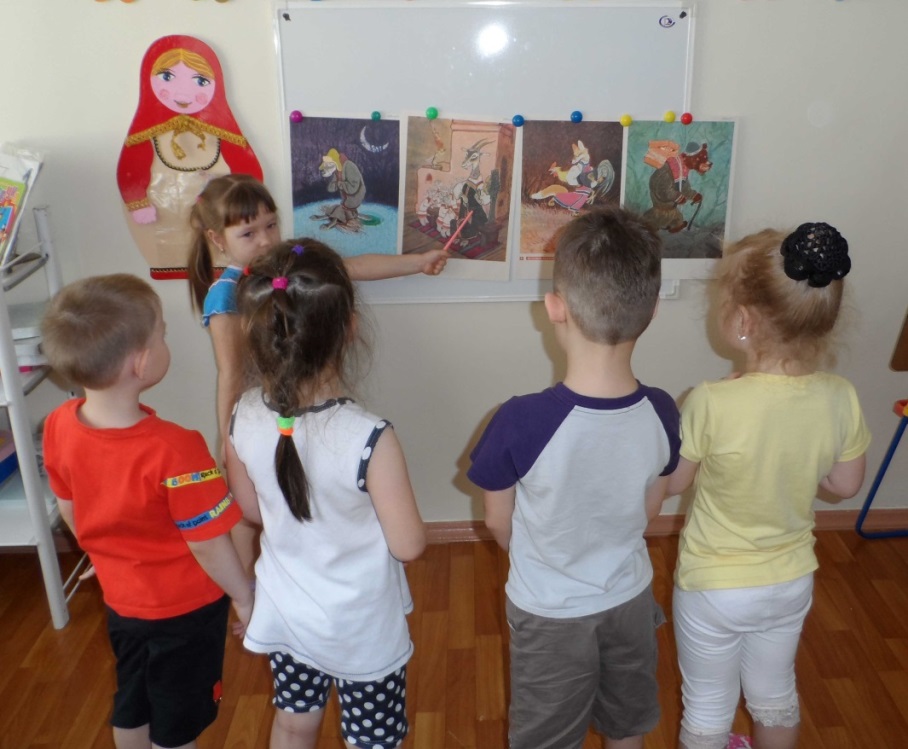 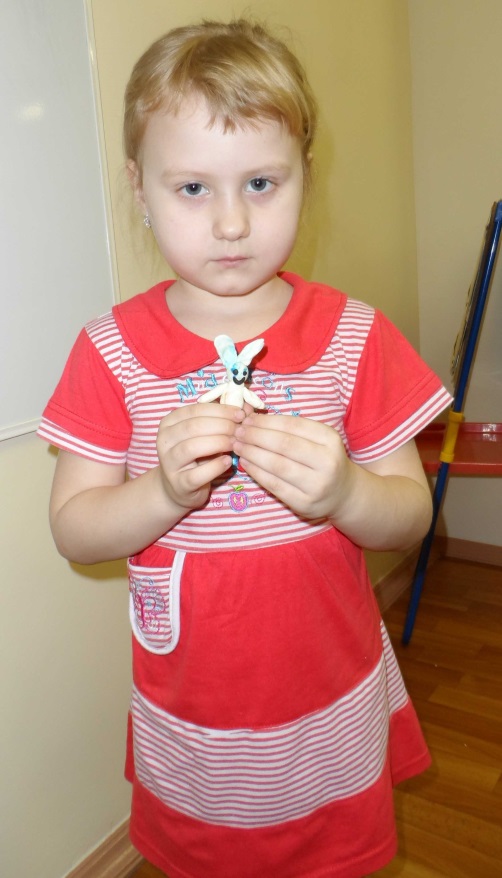 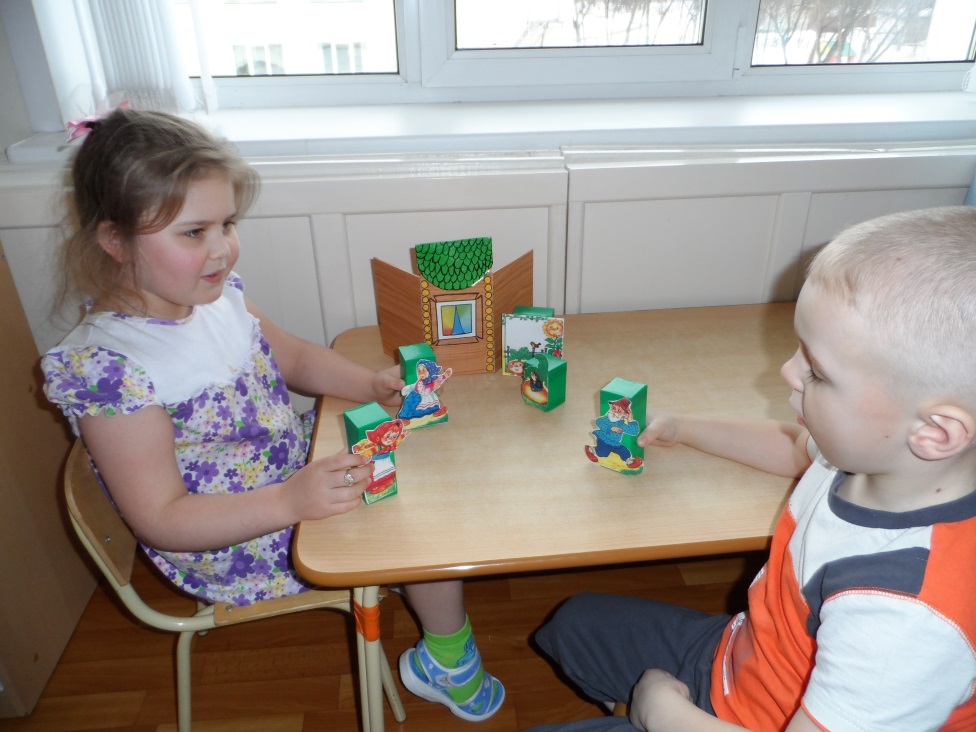 Инсценирование песни «Два весёлых гуся»
Настольный театр 
  по сказке «Пых»
Конструирование из бумаги «Медвежонок»
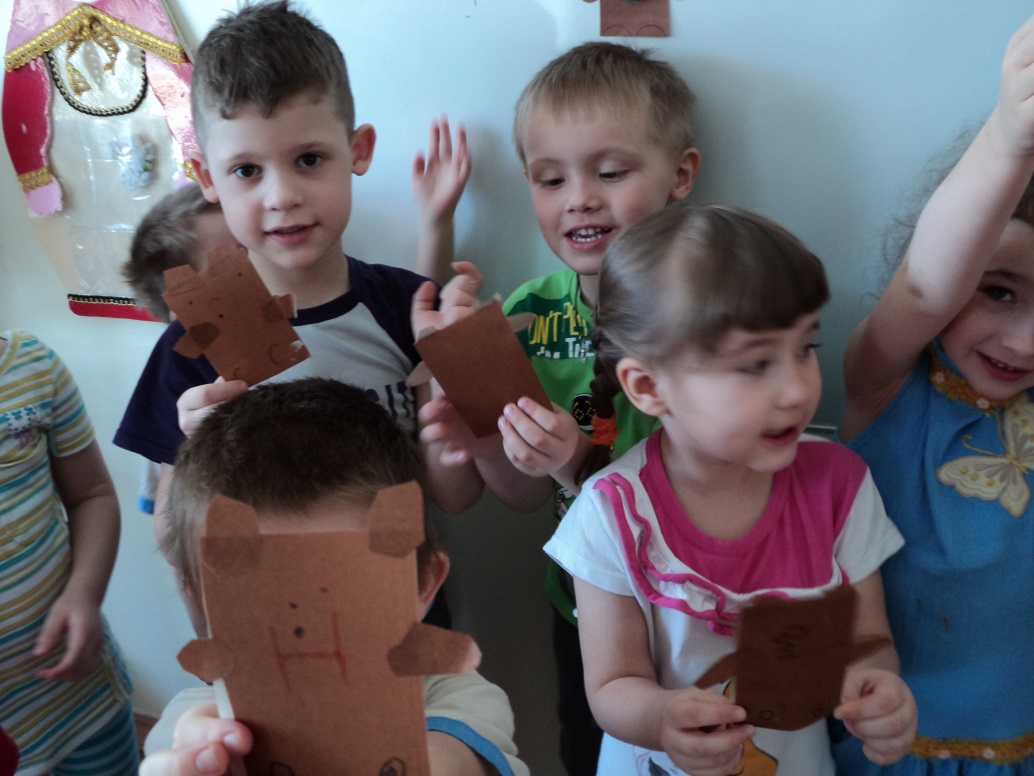 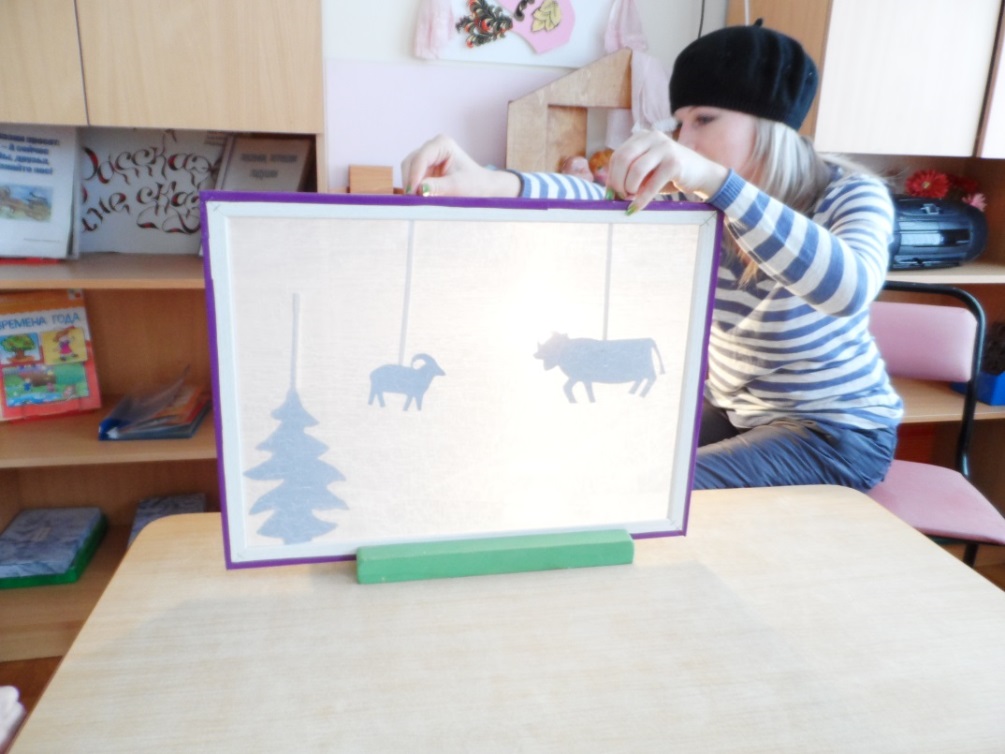 Инсценирование сказки «Маша и Медведь»
Показ родительницей
 сказки «Зимовье» 
Теневой театр
Развлечение «Путешествие в страну сказок»
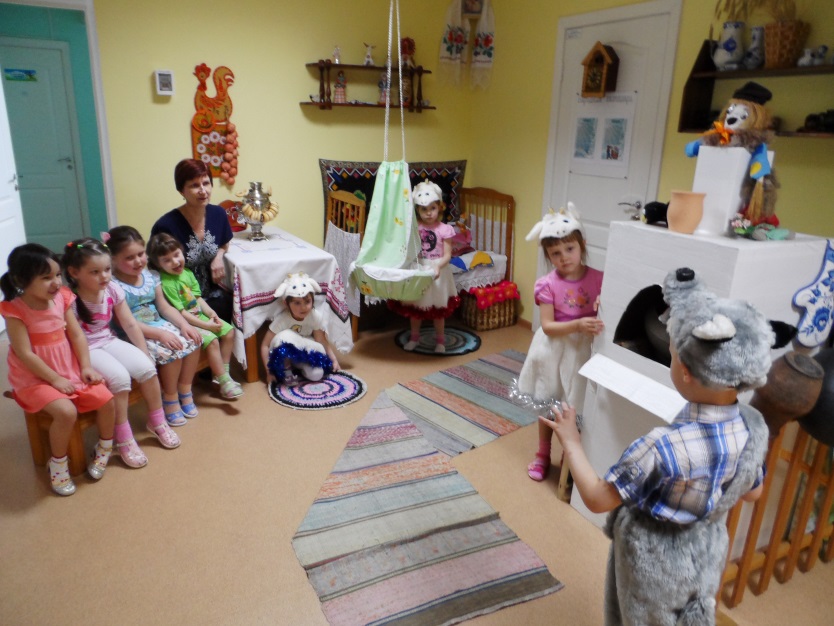 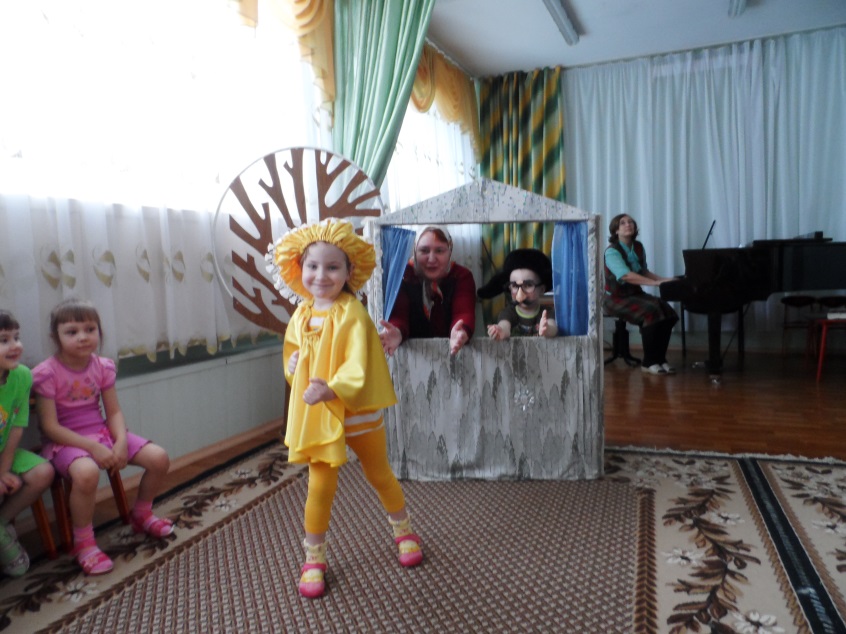 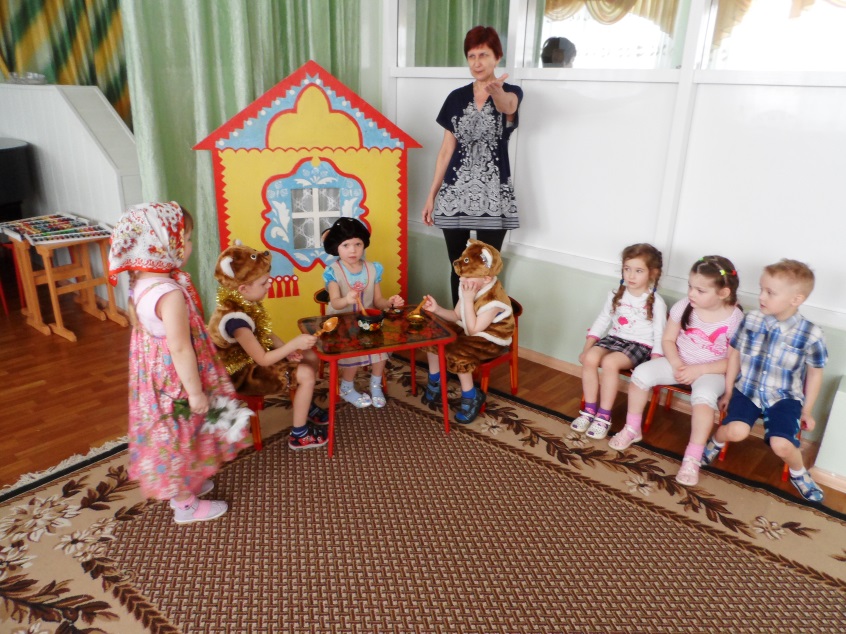 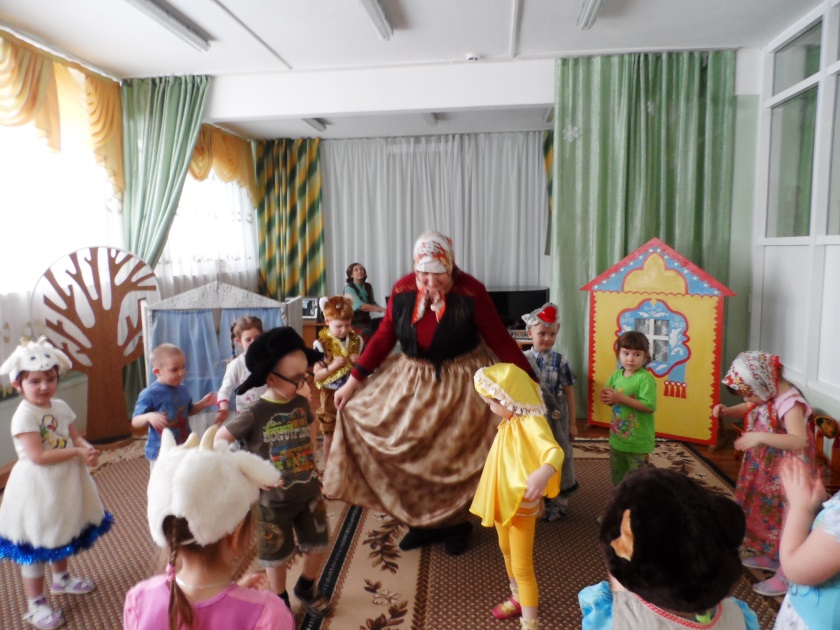